6 класс
«Использование однородных определений»
Лебедева Лидия Владимировна
276-966-501
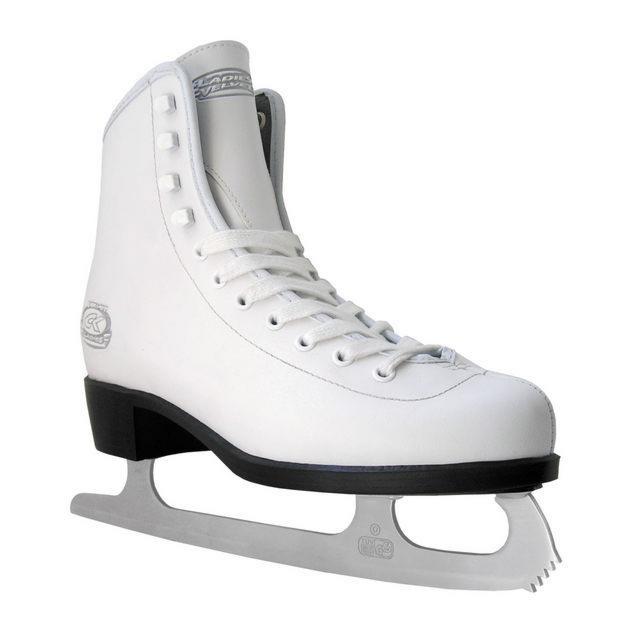 Этой зимой я купил себе коньки, лыжи.
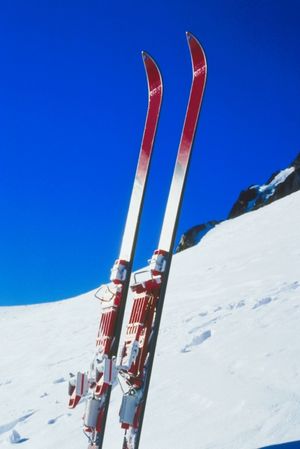 В лесу и на полях всё было 

    занесено снегом.
По вечерам дедушка смотрел

 телевизор или читал.
Синие, красные, зеленые шары висят на новогодней елке.
Этой зимой я купил себе коньки, лыжи.В лесу и на полях всё было занесено снегом.По вечерам дедушка смотрел телевизор или читал. Синие, красные, зеленые шары висят на новогодней елке.
Признаки однородности
4.
1.
2.
3.
Признаки однородности
однородные члены отвечают на один и тот же вопрос;
однородные члены относятся к одному и тому же слову;
между однородными членами можно поставить союз и;
однородные члены перечисляются.
Использование 
однородных определений
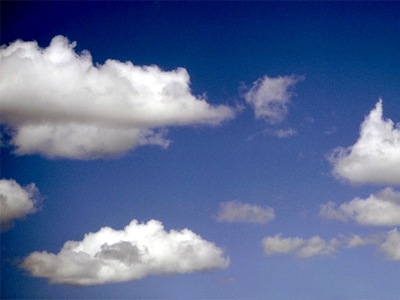 ватные, сухие облака                                         


         белые, сероватые облака
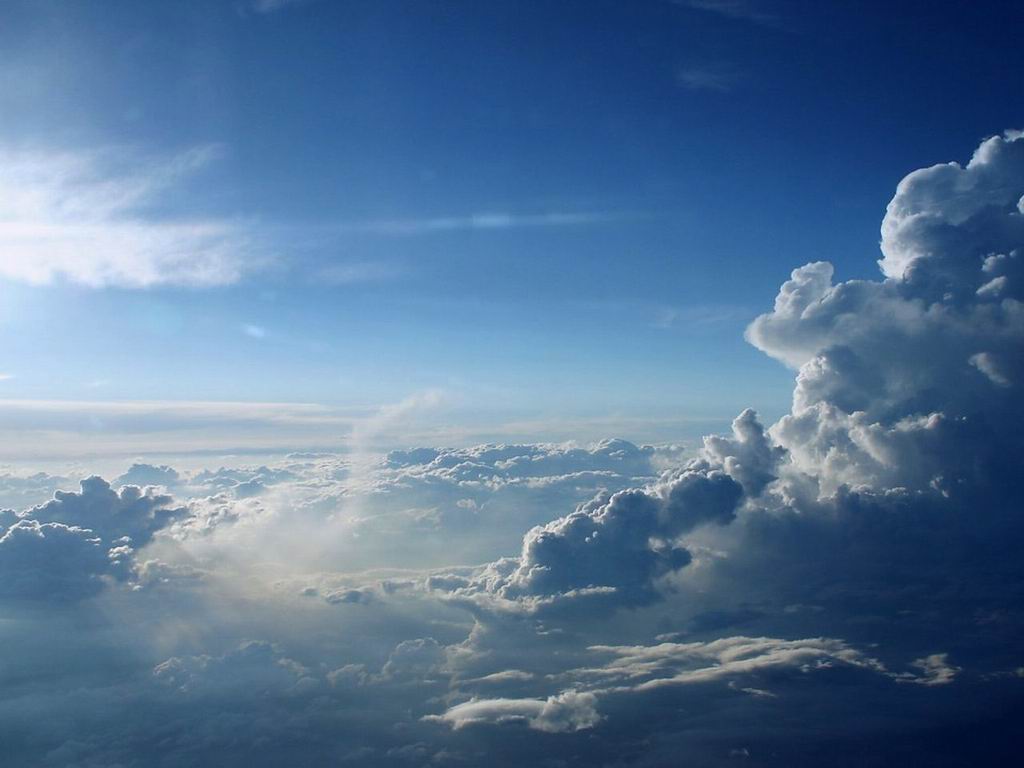 Эпитет - это красочное, образное
яркое определение.
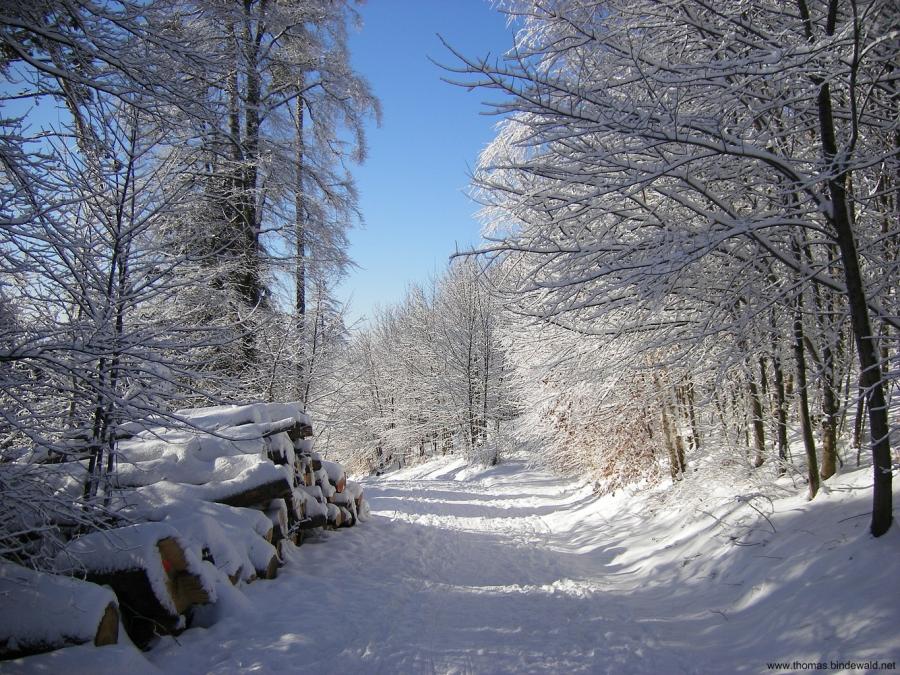